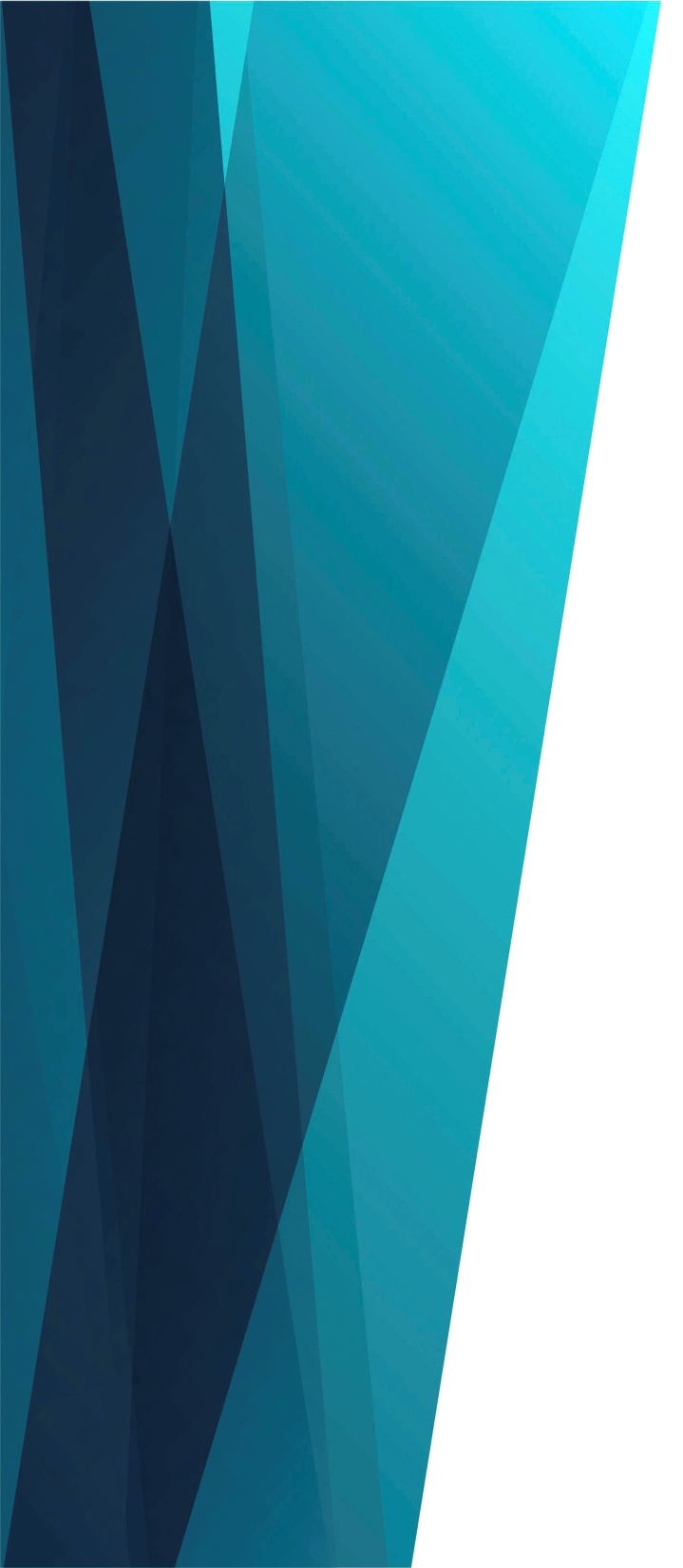 Вот звучит хвала отрадой
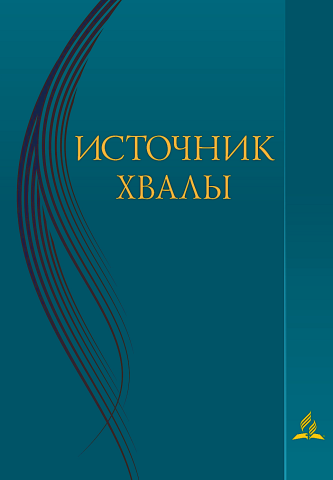 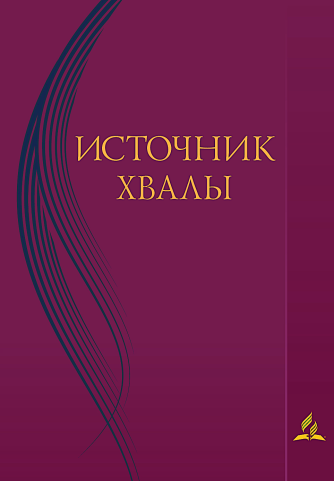 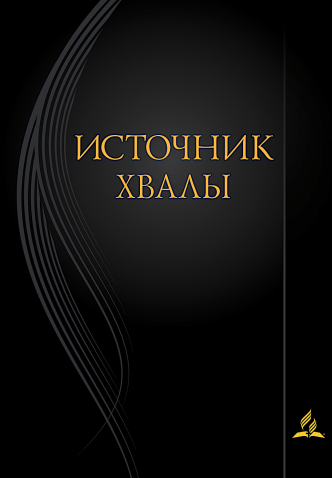 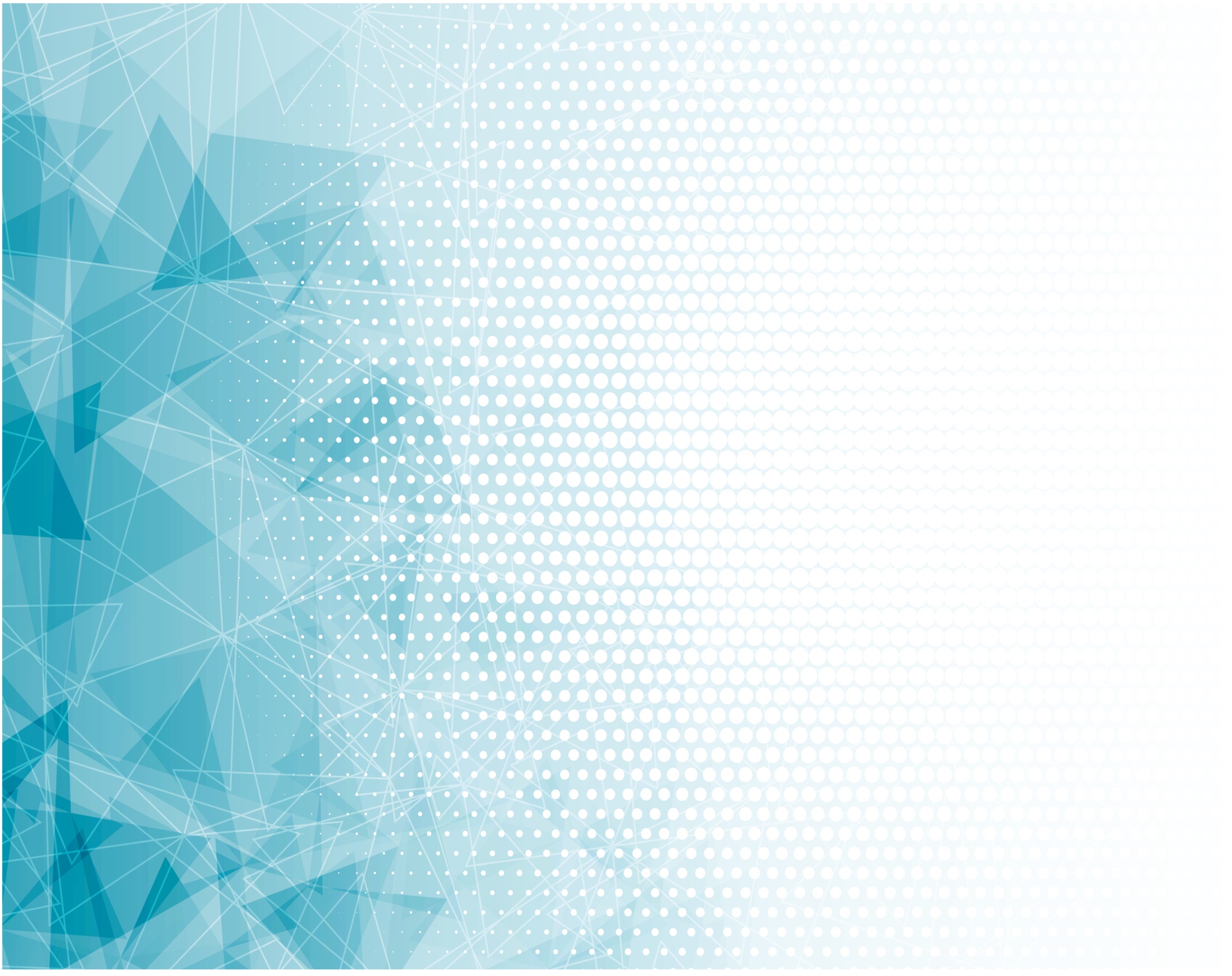 Вот звучит хвала отрадой,
Эхо вторит на холмах.
Гимнам славы 
Нет преграды,
Бог почтён 
В людских сердцах.
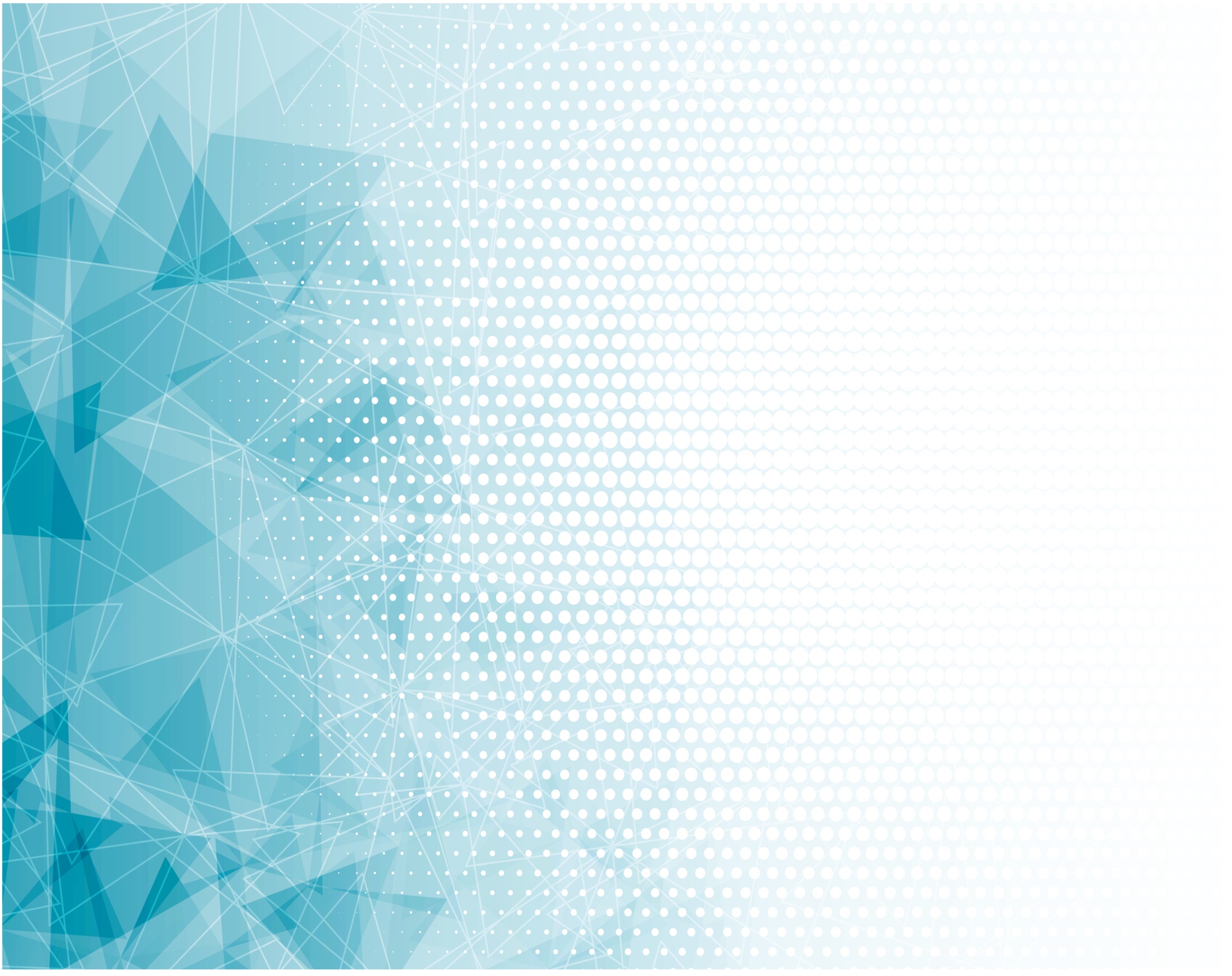 Время праздника 
Настало,
Все родные 
Вместе вновь,
Песня веры зазвучала,
Слава Богу за любовь!
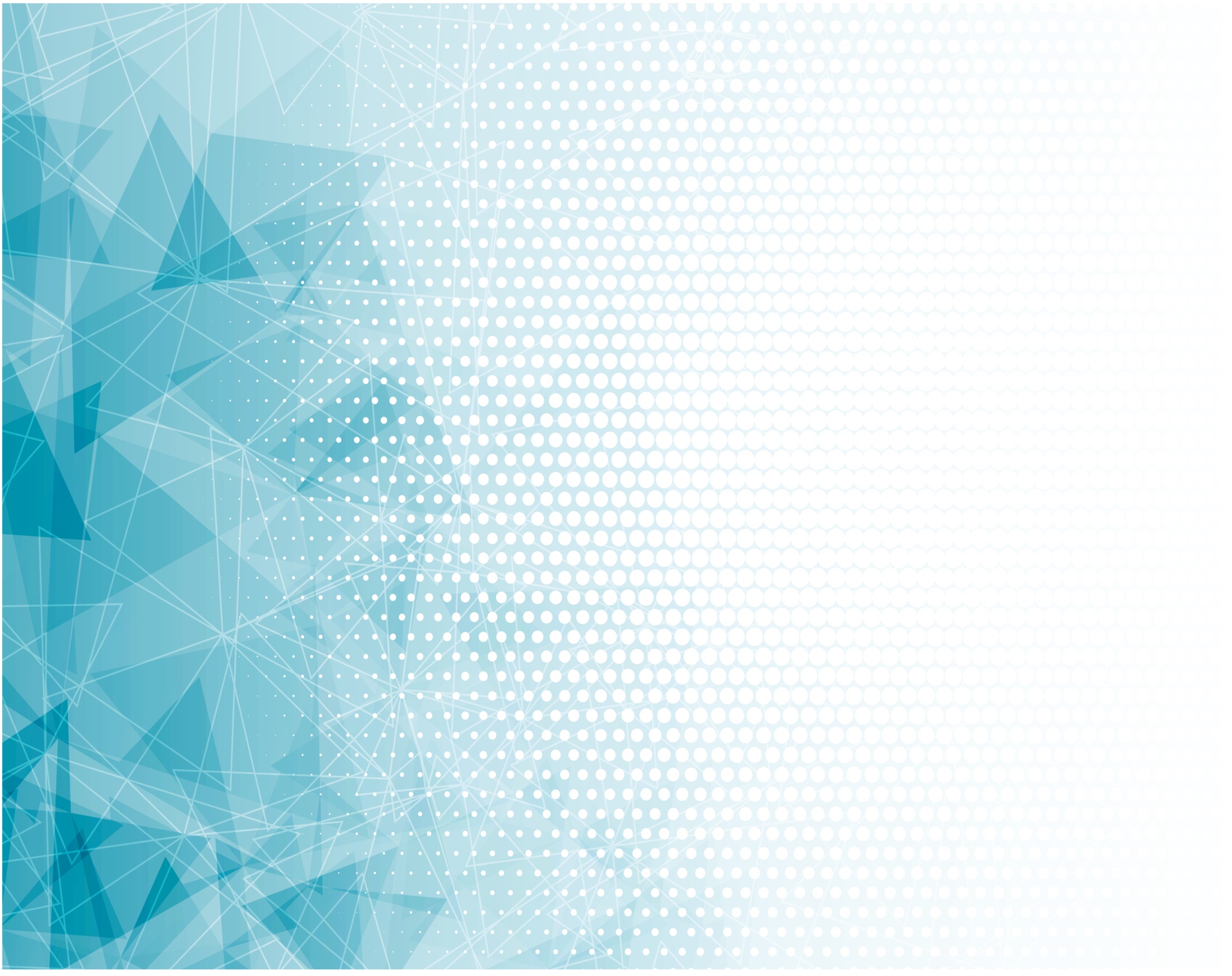 Лучше нет 
Родного дома,
Там, где Бога 
Славят все,
Где до боли 
Нам знакома
Песнь хвалы 
Во всей красе,
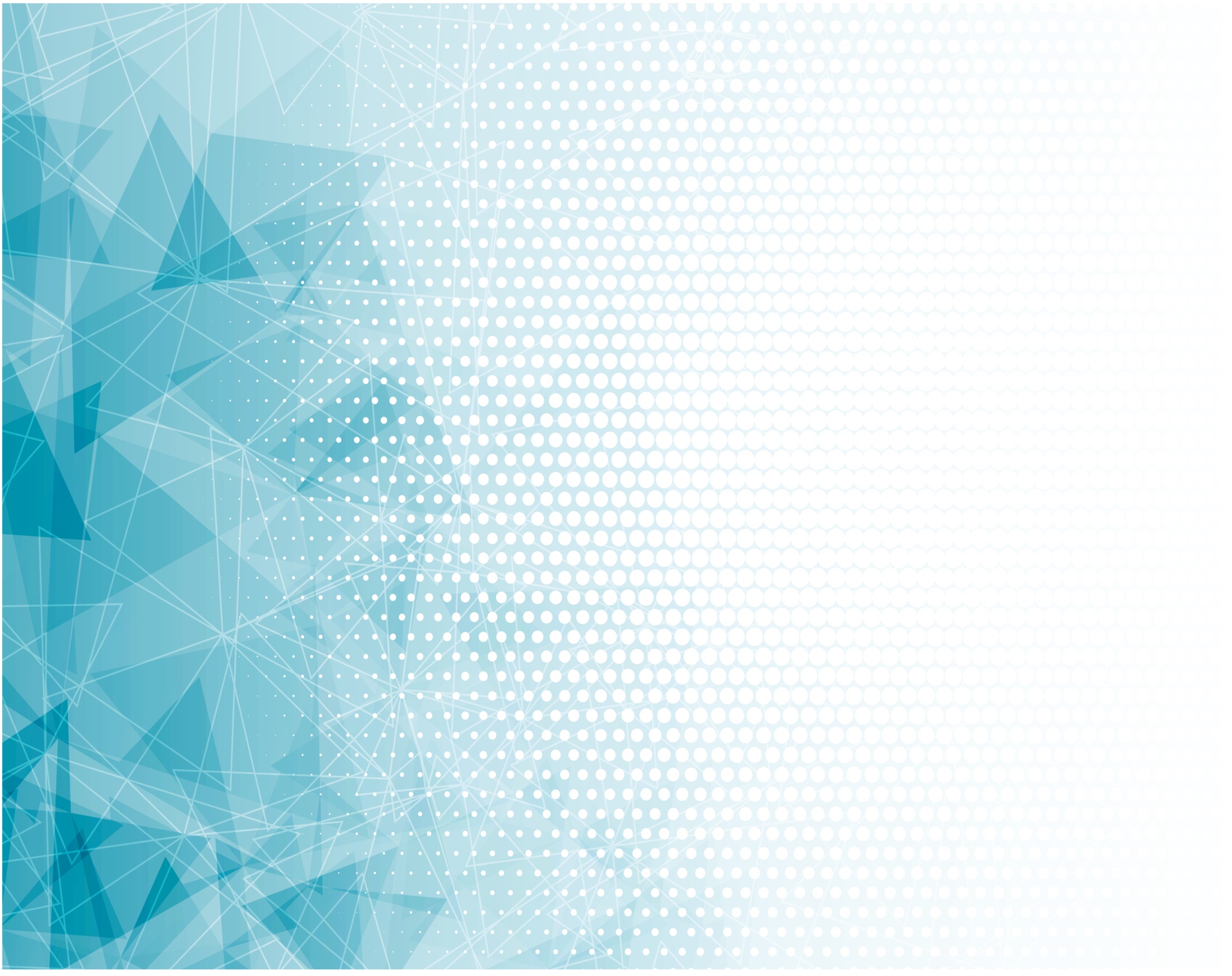 Где Христос, 
Рождённый людям,
Сын Марии, 
Брат всем нам, 
Нас сроднил, 
И с Ним мы будем
Продолжать путь 
К небесам.
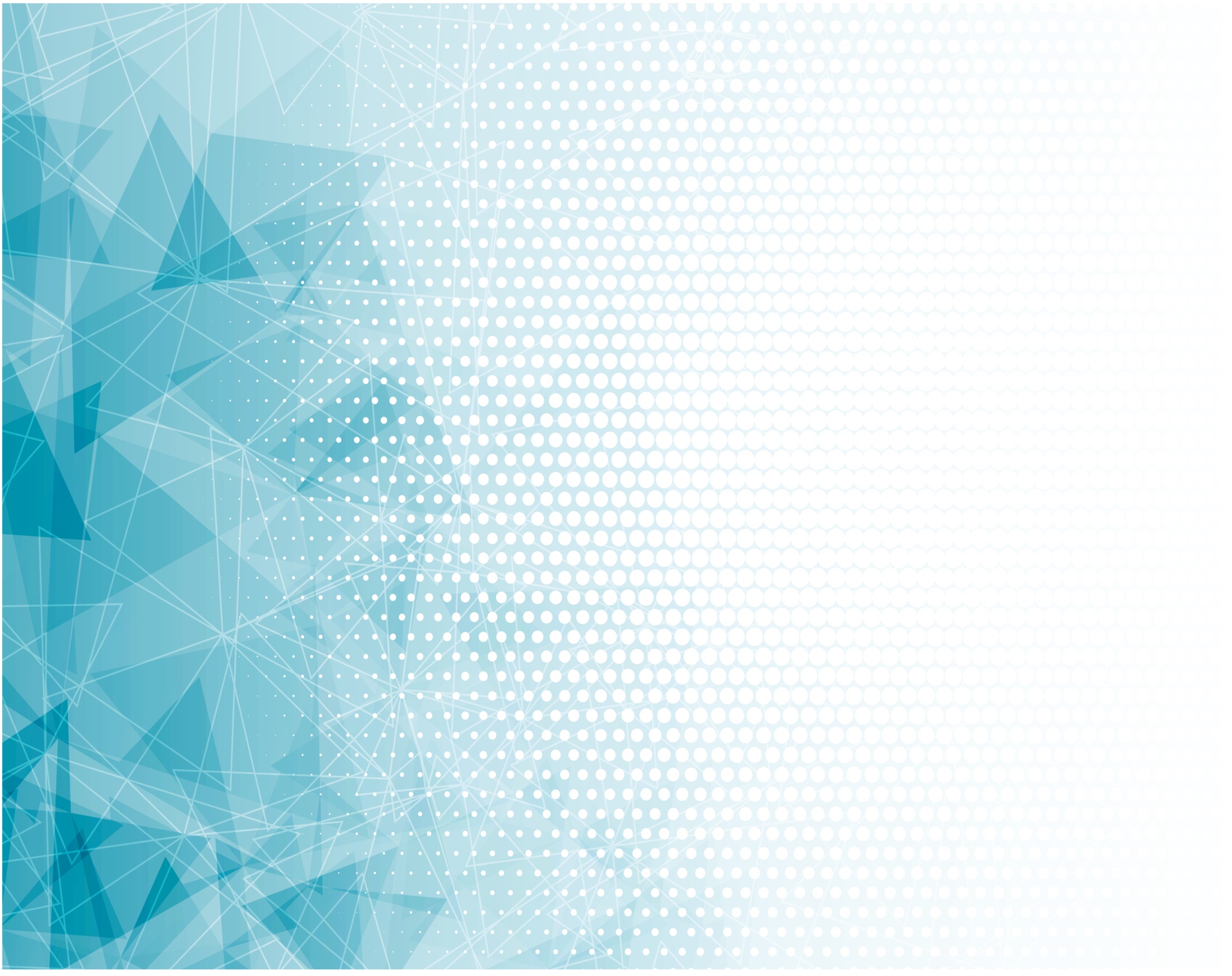 Мир земле 
И воля Неба
Нам явились в доброте.
Преломлённый 
Ломтик хлеба
Повествует о Христе!
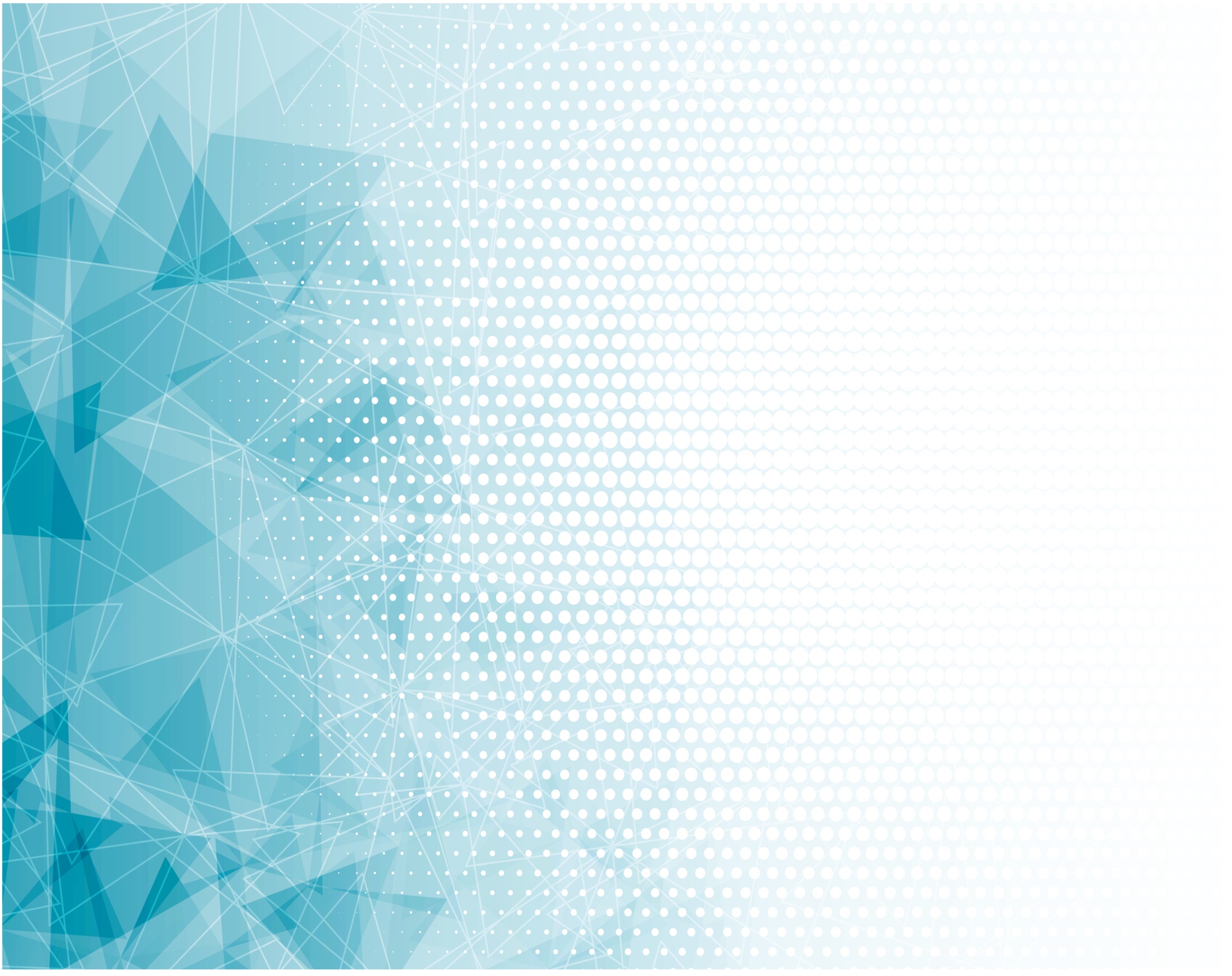 Озаряет сердце 
Светом
Слово каждому из нас,
В гимне, 
С радостью воспетом,
Бог прославлен 
В этот час!